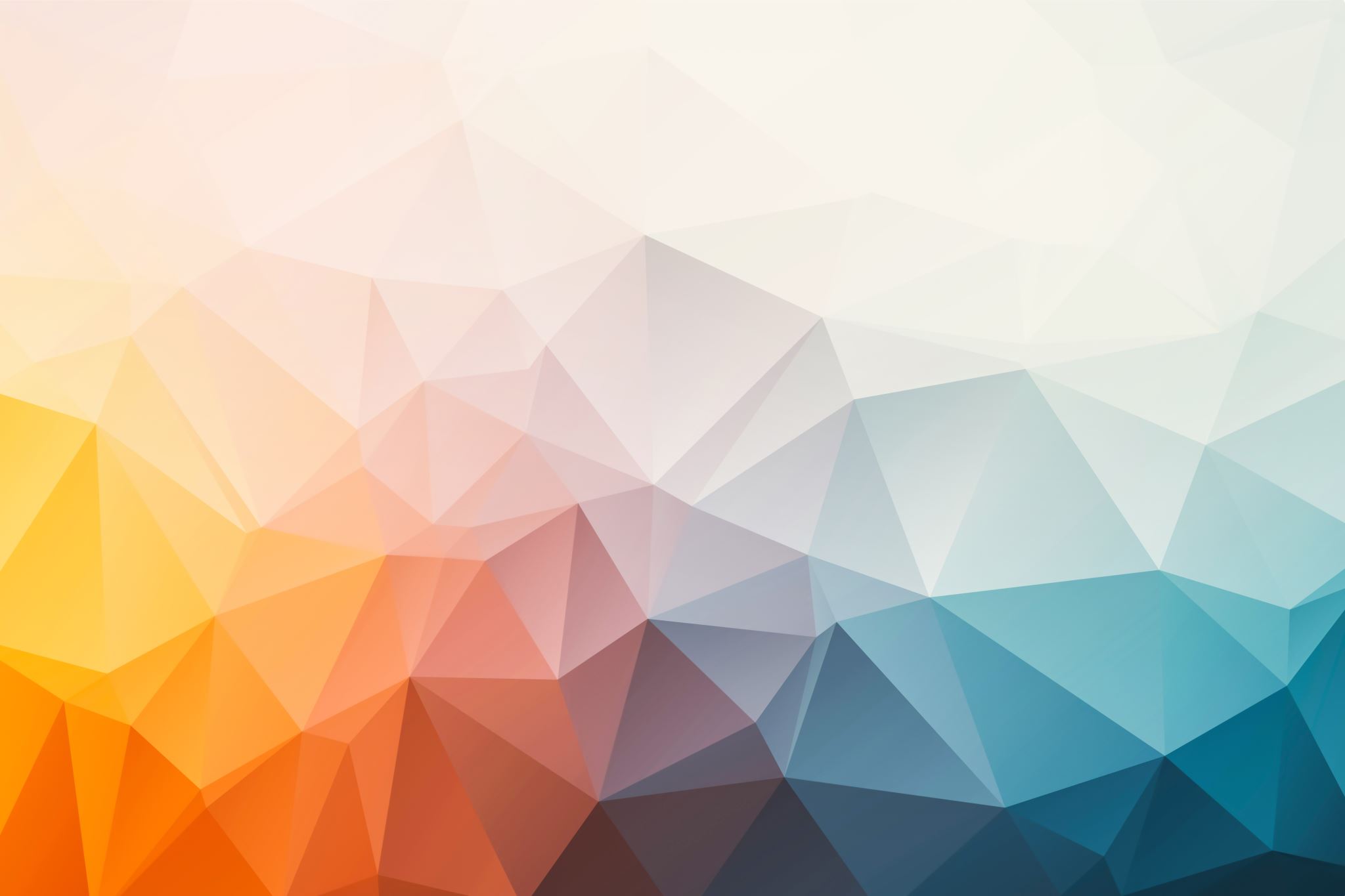 PSN Group colloquium – Every Monday from 12.30- 1.30 pm Venue: flux 0.150 & online.
For joining please contact secretariaat.psn@tue.nl